Nuclear Fission
Hans-Jürgen Wollersheim
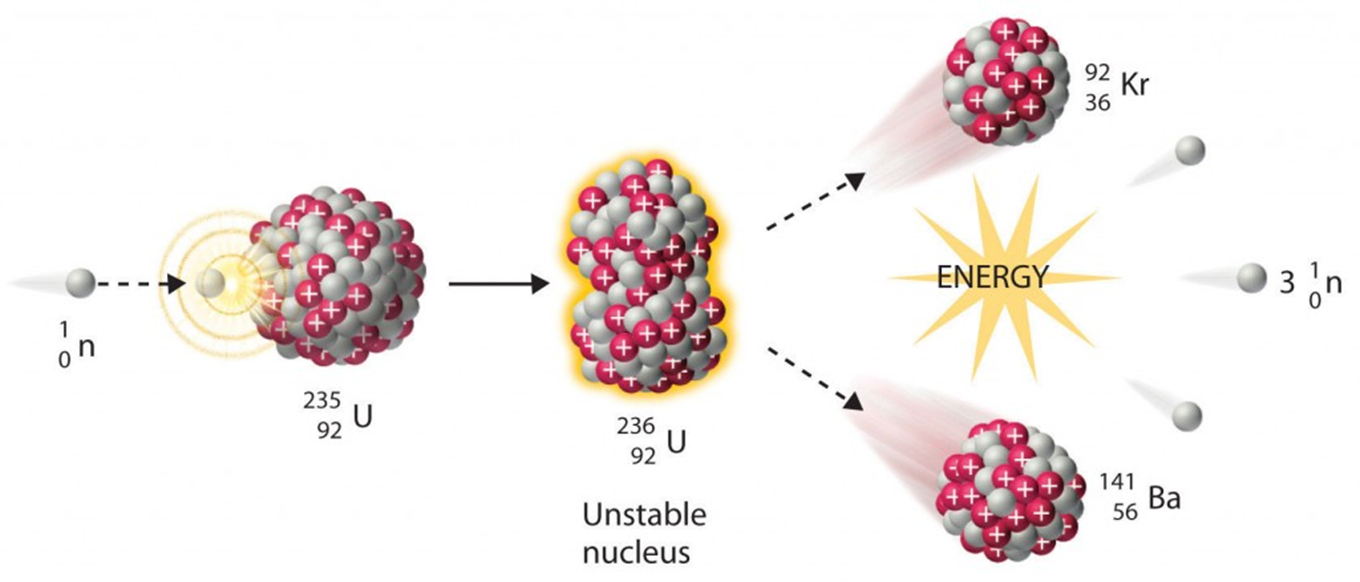 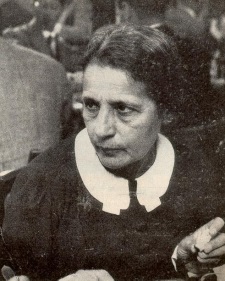 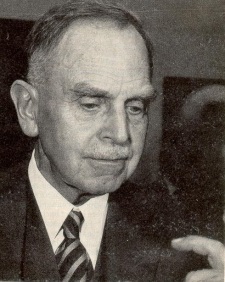 Lise Meitner, Otto Hahn
Details of the 252Cf decay
α´s:
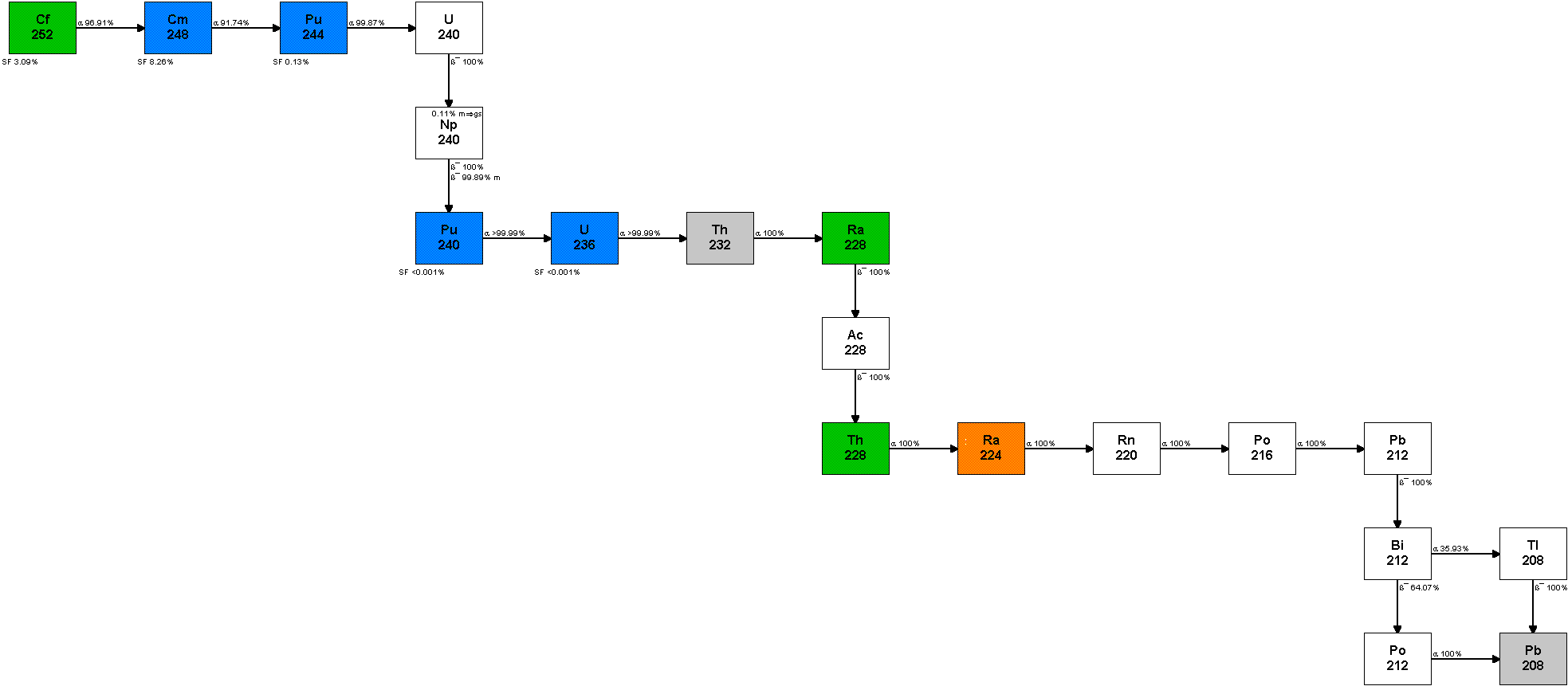 96.9%
SF: 3.1%
T1/2 = 2.647 a

Qα = 6.217 MeV
 Eα = 6.118 MeV
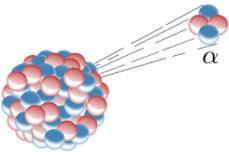 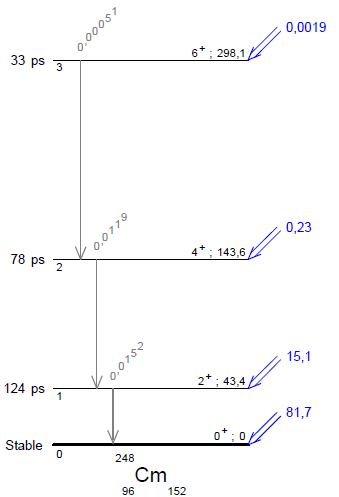 α
α
α
α
α-decay of 252Cf
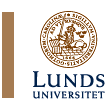 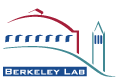 Ekin(α)
Mass data: nucleardata.nuclear.lu.se/database/masses/
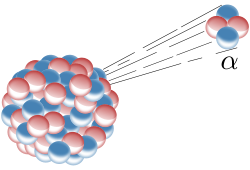 BE(252Cf)  = 1881.275 MeV
BE(248Cm) = 1859.196 MeV
BE(4He)     =     28.296 MeV

                Qα = 6.217 MeV
Ekin(TK)
momentum conservation:

energy conservation:
Binary spontaneous fission of 252Cf
α´s:
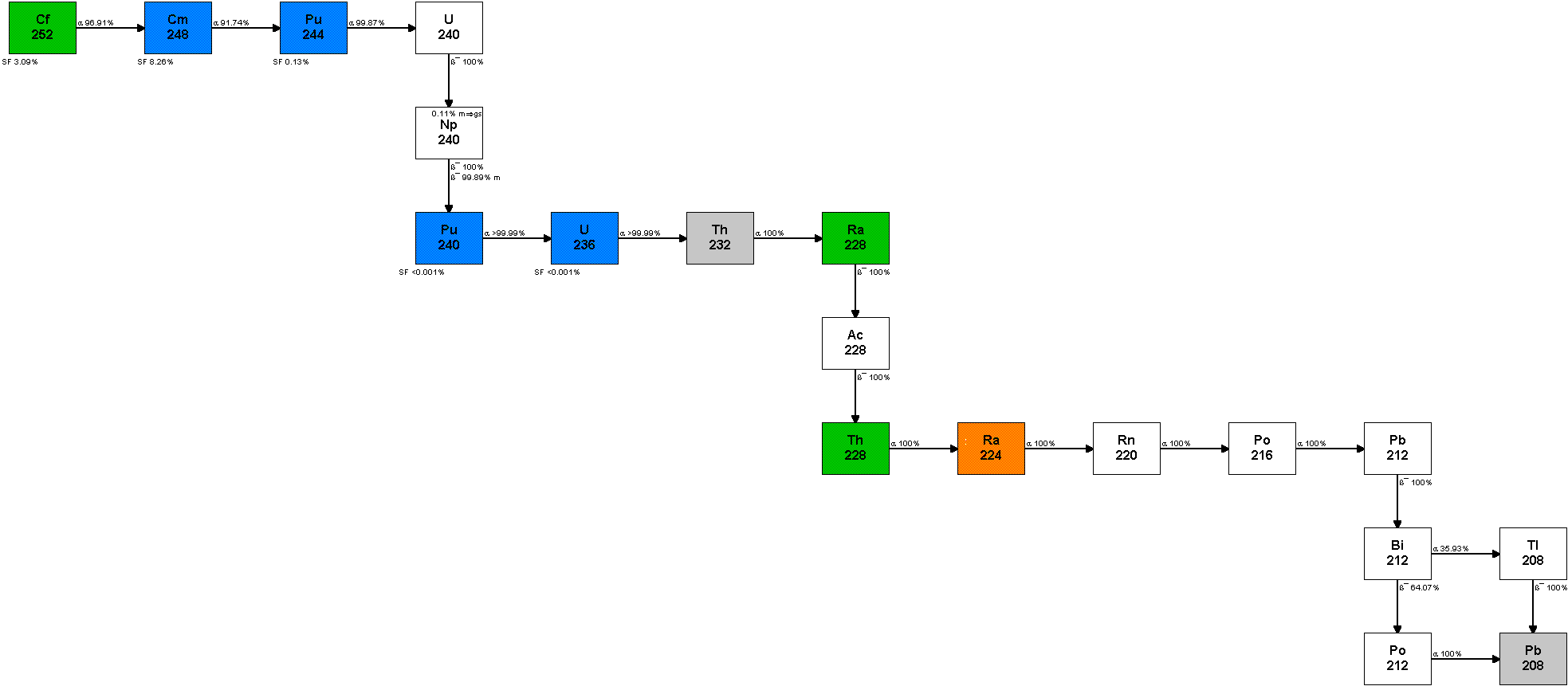 96.9%
SF: 3.1%
T1/2 = 2.647 a
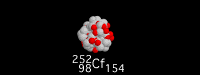 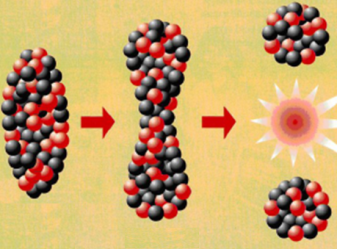 Binary spontaneous fission of 252Cf
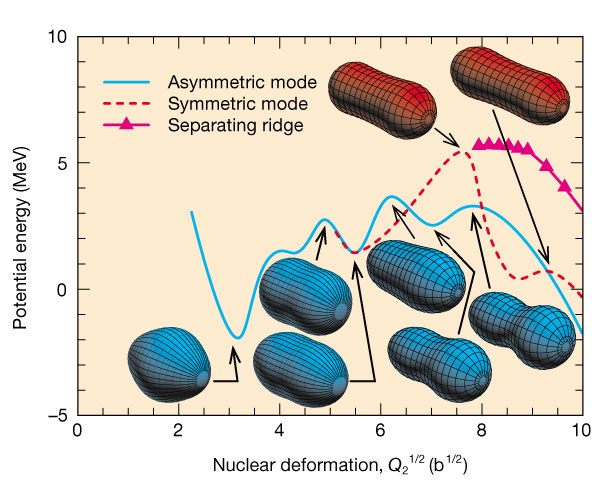 Ternary spontaneous fission of 252Cf
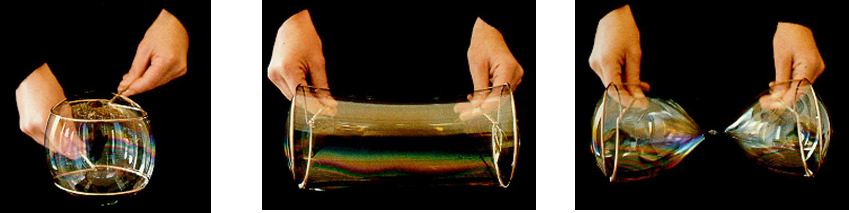 252Cf source

T1/2 = 2.645 y

bin. fission/α-decay = 1/31
ter. fission/α-decay = 1/8308
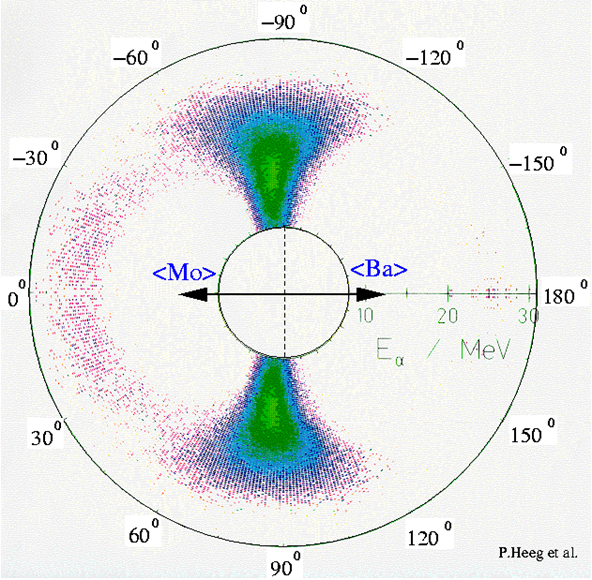 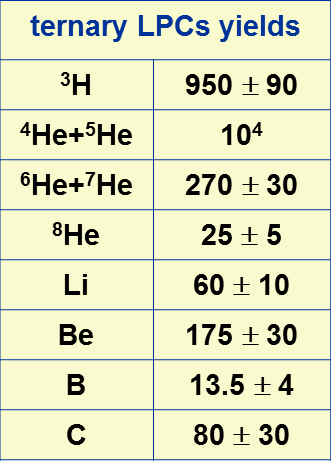 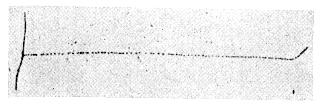 photographic emulsion
Tsien San-Tsiang, Phys. Rev. 71 (1947), 128
Quaternary spontaneous fission of 252Cf
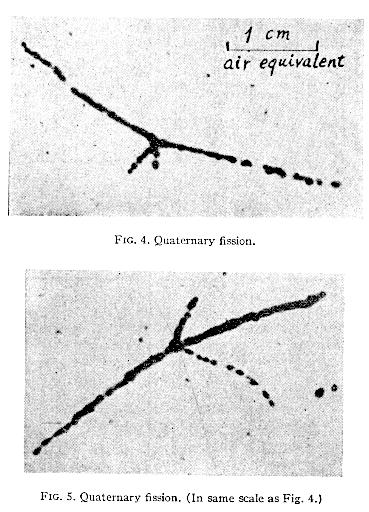 Tsien San-Tsiang, Phys. Rev. 71 (1947), 128
Details of the 252Cf source
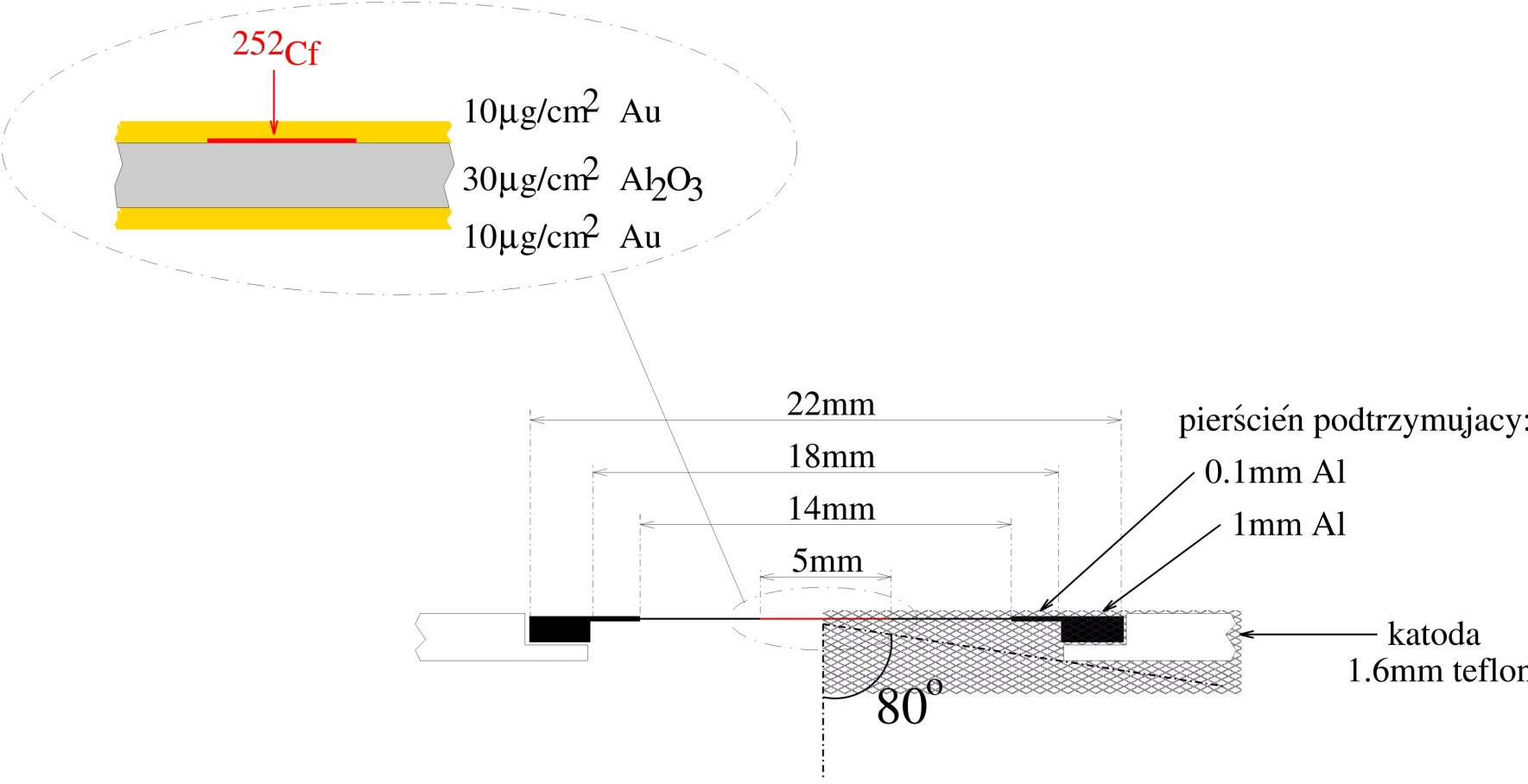 Spontaneous fission of 252Cf
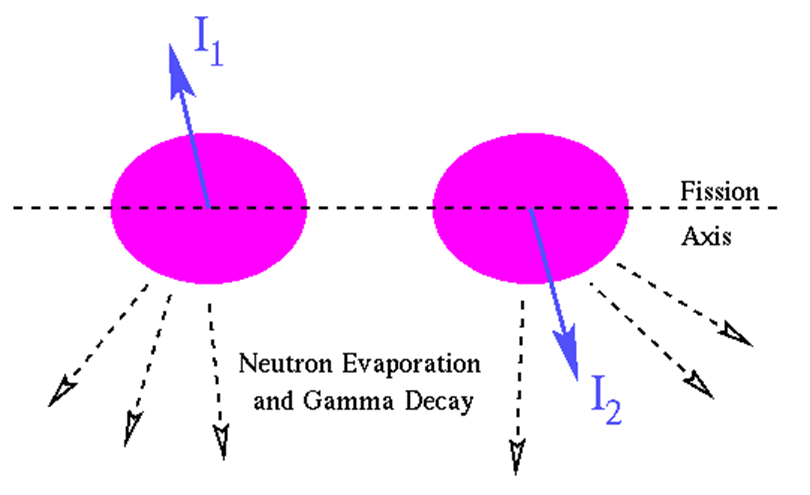 252Cf spin J = 0
fragment spin J = < 7-8 >
< Nγ > = 9.35
The origin of fragment spins and their alignment:
Collective vibrational modes like bending or wriggling at the saddle-to-scission stage and subsequent Coulomb excitation.
Experimental method:
fragment – γ-ray angular correlation measurement
K. Skarsvag Phys.Rev. C22 (1980) 638
γ-ray emission from aligned nuclei
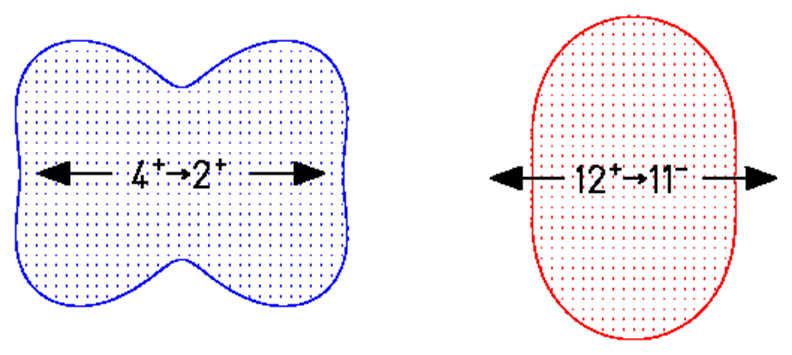 Legendre polynomials
γ-γ correlation coefficients
example:
E2
E1
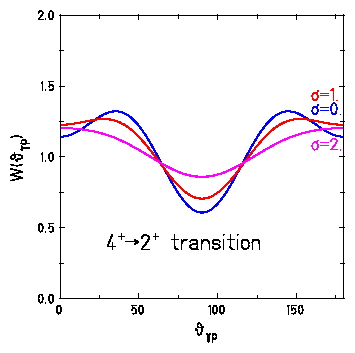 Gaussian distribution
A.L.Barabanov IAE-5670/2 (93)
S.R. de Groot & H.A. Tolhoek, Beta and gamma-ray spectroscopy, ed. K. Siegbahn, p 613 (1955)
γ-ray emission from aligned nuclei
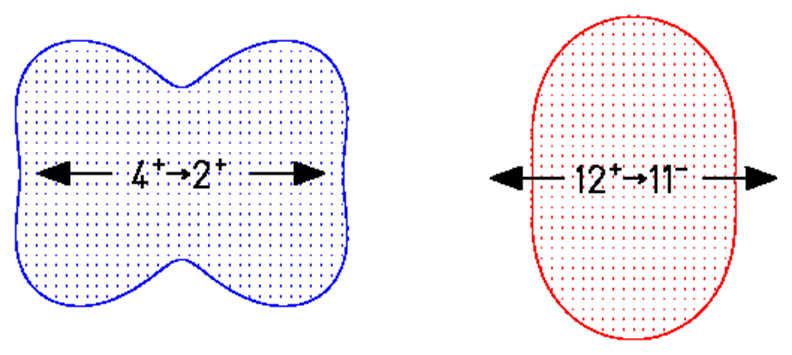 example:
E2
E1
K-distribution at saddle point
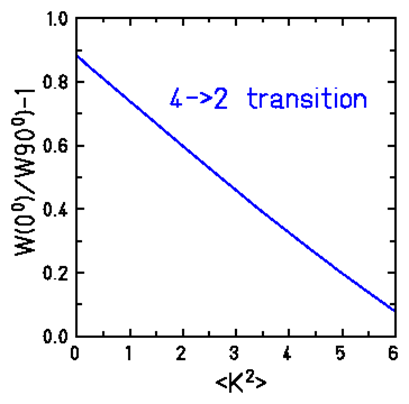 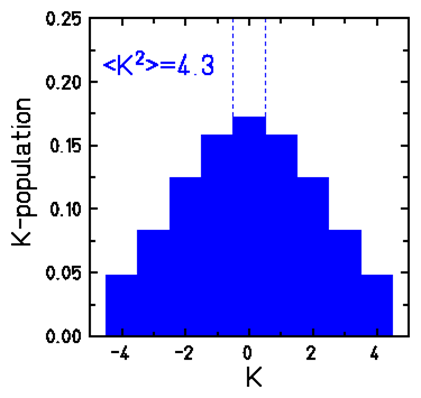 A.L.Barabanov IAE-5670/2 (93)
Anisotropy of γ-ray in binary fission of 252Cf
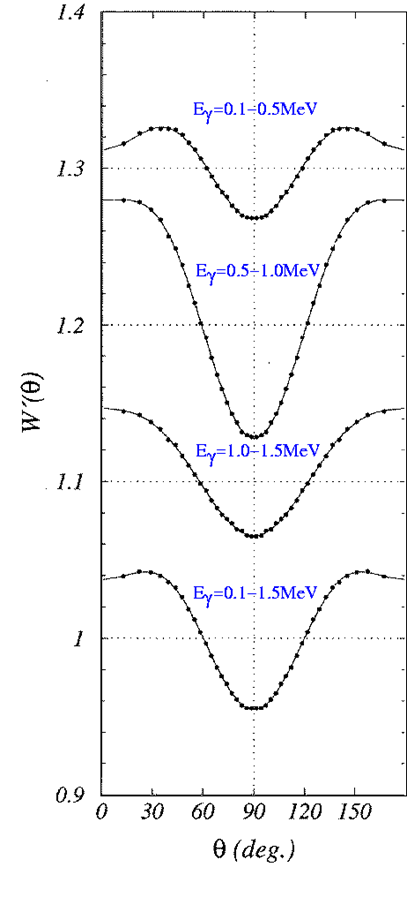 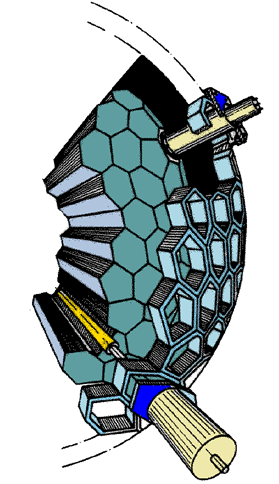 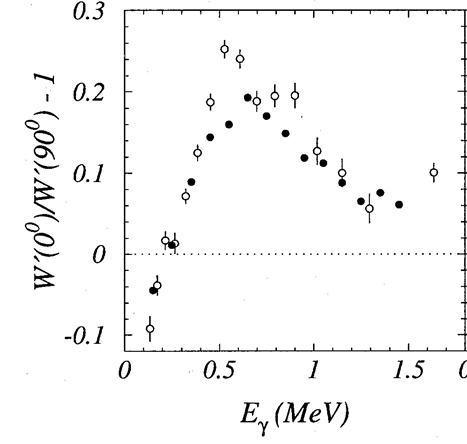 Darmstadt Heidelberg Crystal Ball
ΔEγ = 90 keV
fragment – γ-ray angular correlation measurement
(no discrimination between different multipole transitions)
Yu.N.Kopatch et al. PRL 82(99),303
K.Skarsvag, PR C22(80),638
4π twin ionization chamber for fission fragments
measured quantities:

EH                       AH

EL                       AL
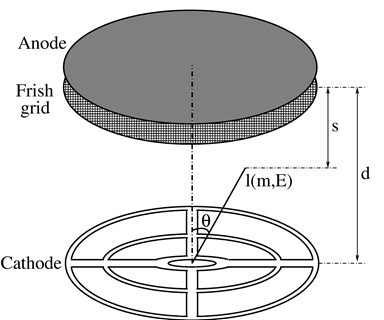 e- drift-time             ϑ
segmented cathode             φ
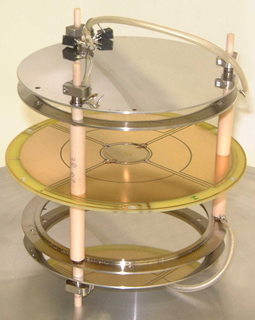 methane at 570 torr
cathode diameter 15cm
252Cf source (25k f/s)

T1/2 = 2.645 y
Eα = 6.118 and 6.076 MeV
bin. fission/α-decay = 1/31
ter. fission/α-decay = 1/8308
M.Mutterer et al. Sanibel (97)
4π twin ionization chamber for fission fragments
measured quantities:

EH                       AH

EL                       AL
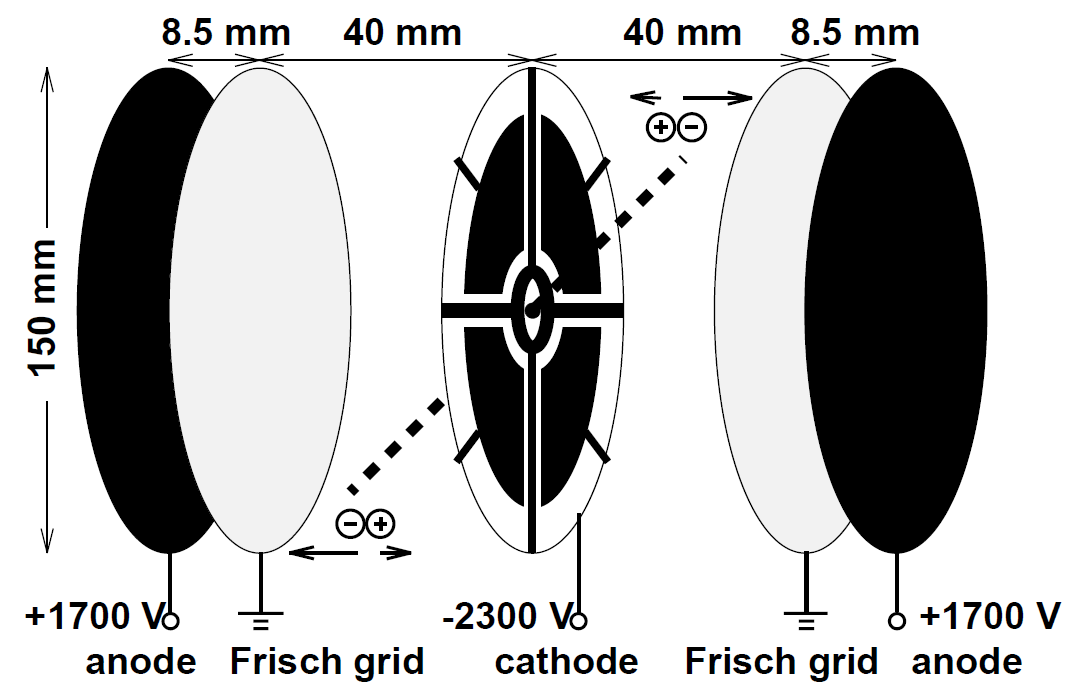 e- drift-time             ϑ
segmented cathode             φ
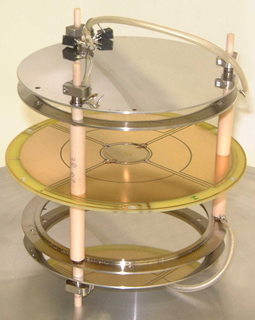 252Cf source (25k f/s)

T1/2 = 2.645 y
Eα = 6.118 and 6.076 MeV
bin. fission/α-decay = 1/31
ter. fission/α-decay = 1/8308
M.Mutterer et al. Sanibel (97)
Fission fragment mass measurement
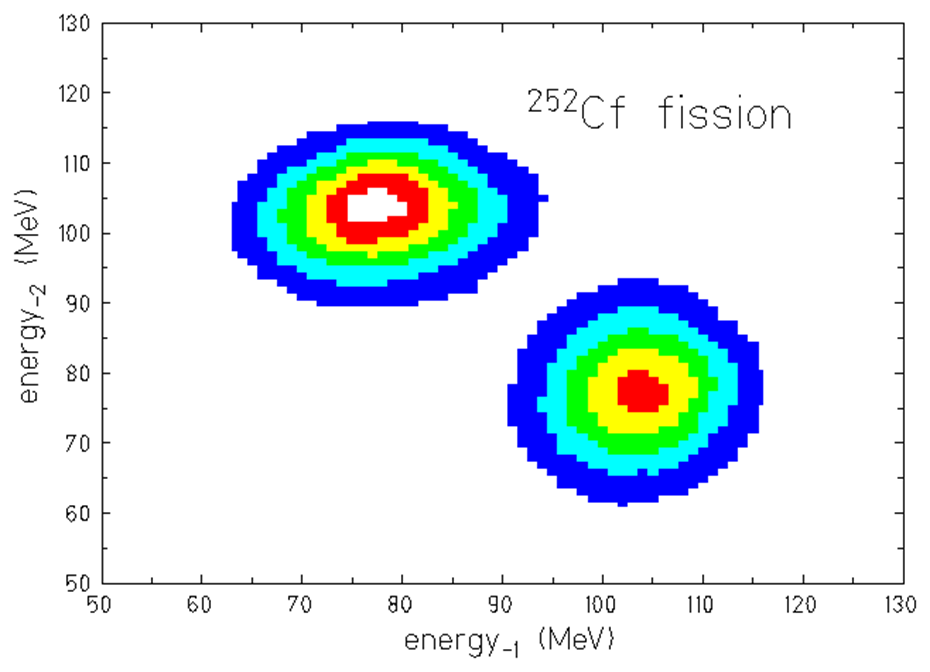 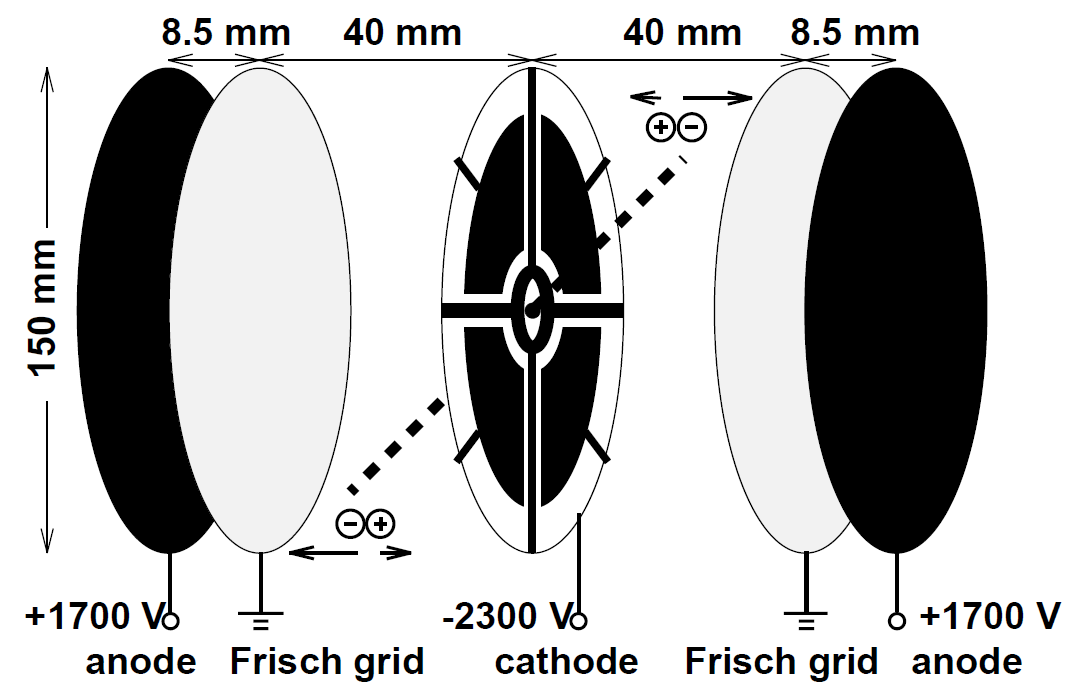 The kinetic energies of the fragments are converted into ionization energy, and the fragments stop before reaching the Frisch grids.
m1 + m2 = 252
Fission fragment mass measurement
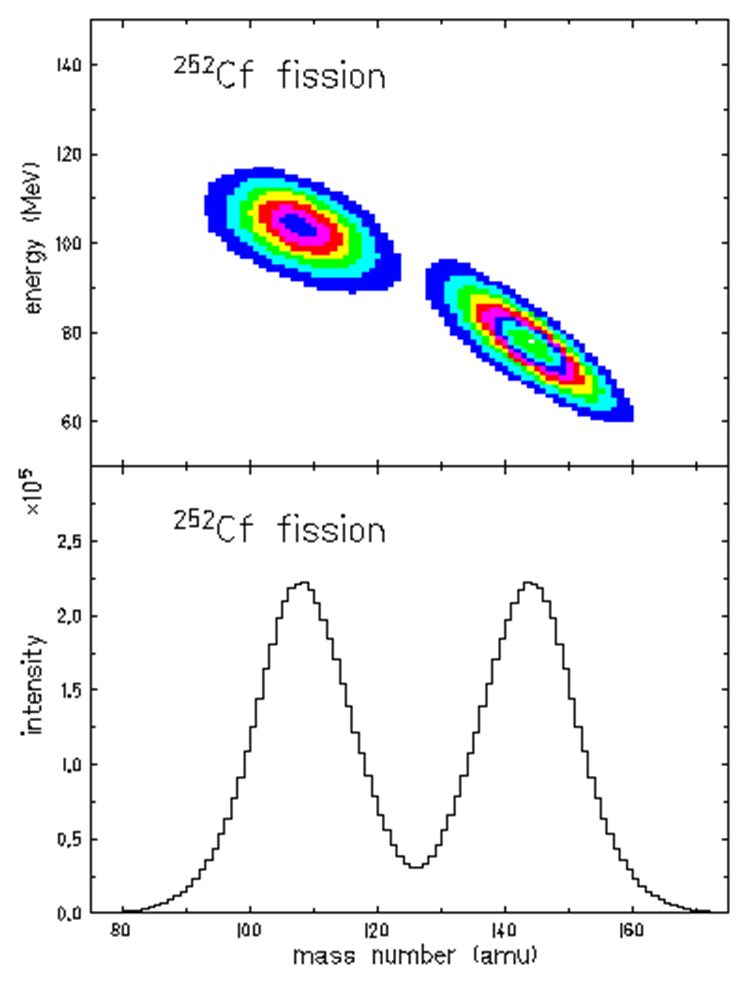 <108.9 u>
<143.1 u>
mass resolution   σ = 3 u
Determination of the polar angles
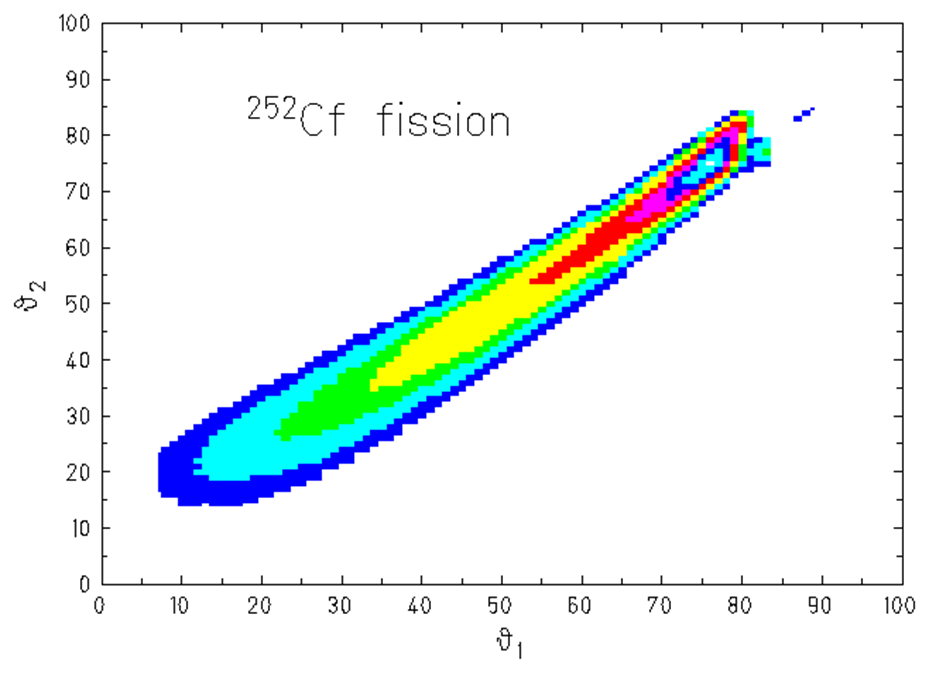 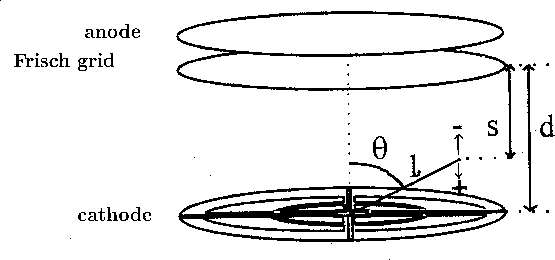 ϑ
ℓ
The anode time signals are caused by the first electrons which pass the Frisch grids and are thus linear dependent on bot the lengths of the fragment tracks and the cosine of the polar angle θ.
drift velocity:   vdrift = 10 cm/μs
range of fragments in methan gas: ℓ(E,A)
distance cathode-anode:   d = 3.8 cm
Determination of the azimuthal angle
The energy signal of cathode sections → azimuthal angle φ
energy signals of the four sectors depend on the orientation of the fission axis
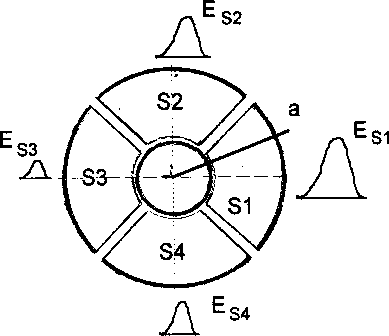 Determination of the azimuthal angle
The energy ratios for different emission angles ϑ
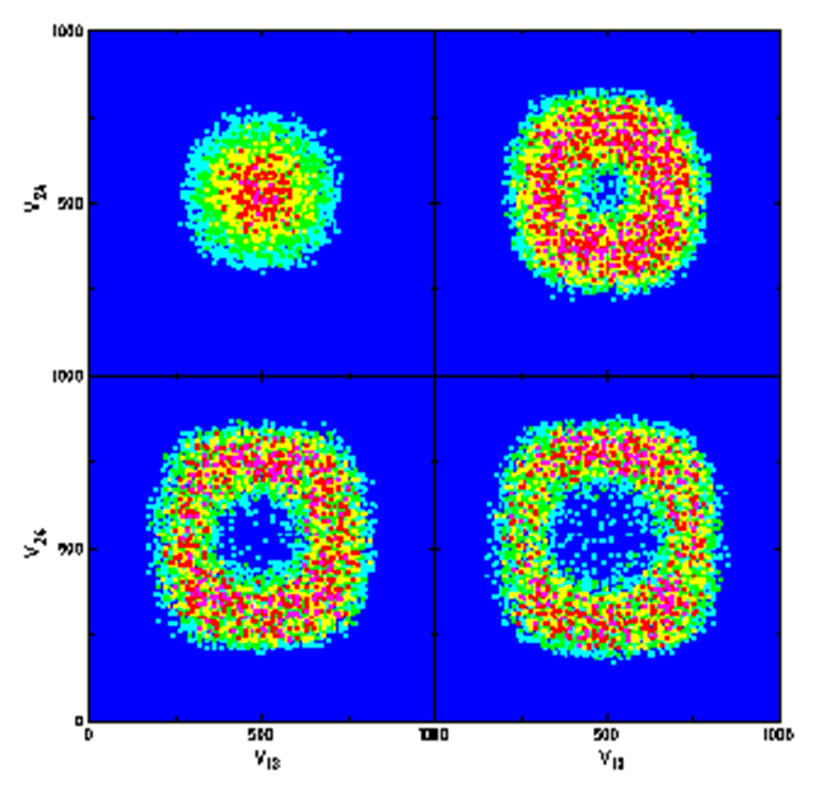 Experimental set-up
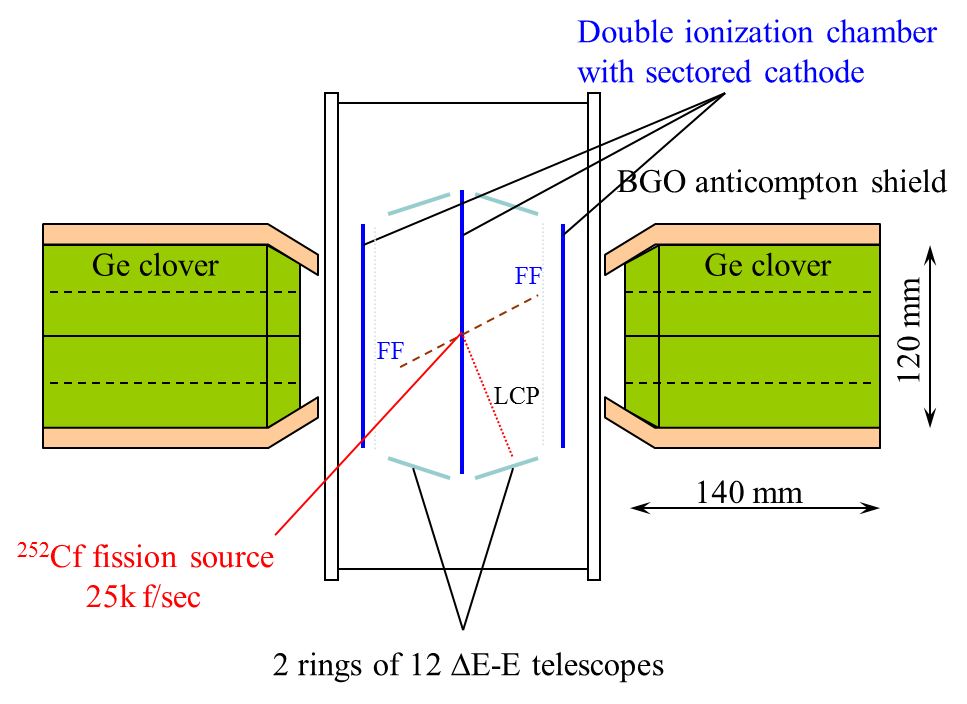 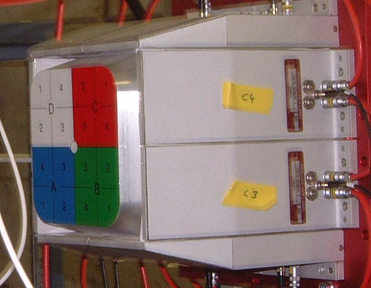 4 segmented Clover detector
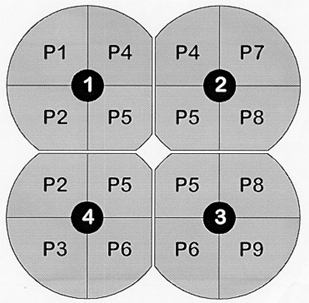 Spectroscopy of binary fission fragments
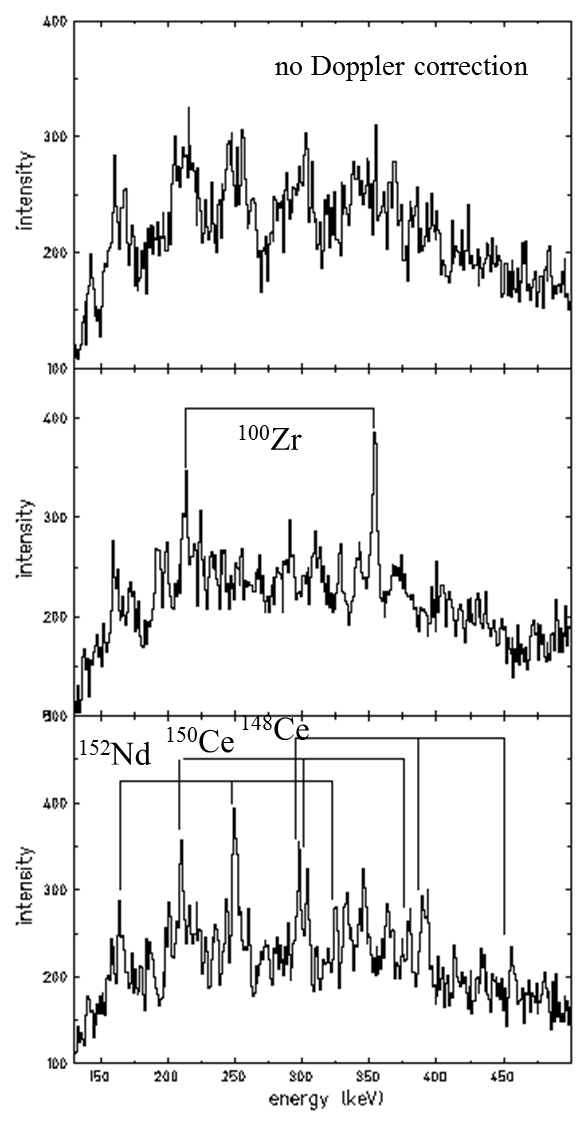 εph = 2.5%
Analysis of the particle-γ angular correlation
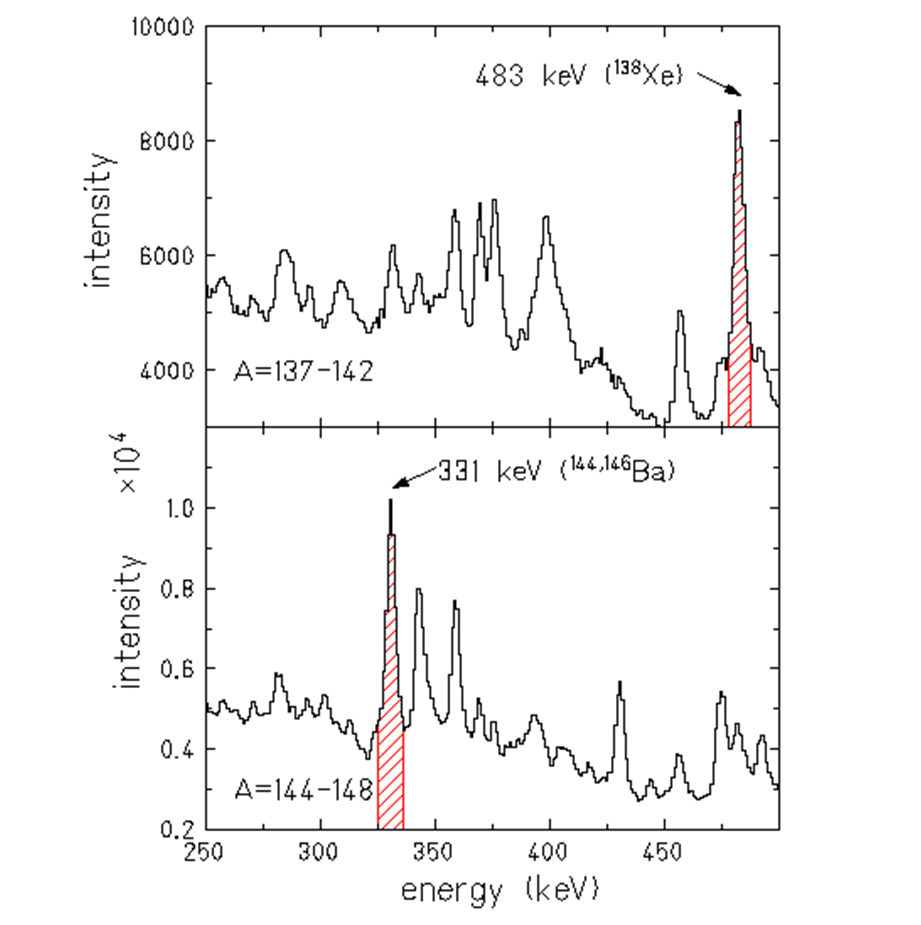 Spontaneous fission process of 252Cf
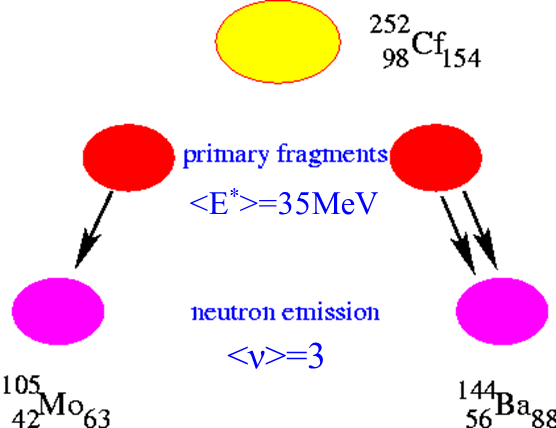 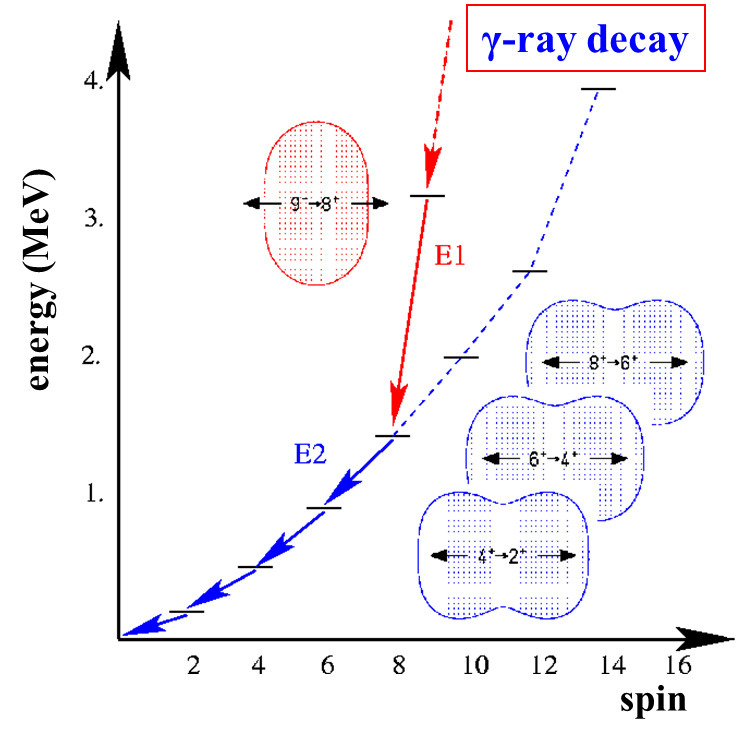 excitation energy of fission fragments 35 MeV

evaporation of 3 neutrons
Fission fragment γ-ray angular correlation
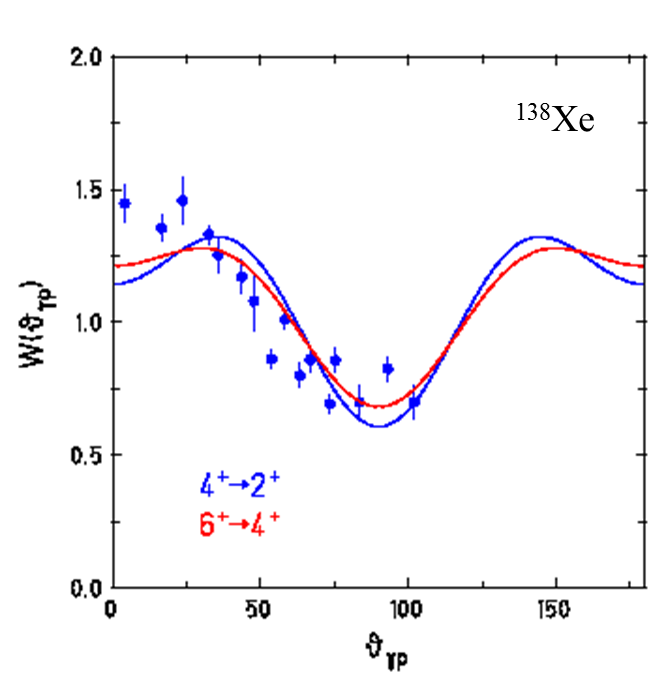 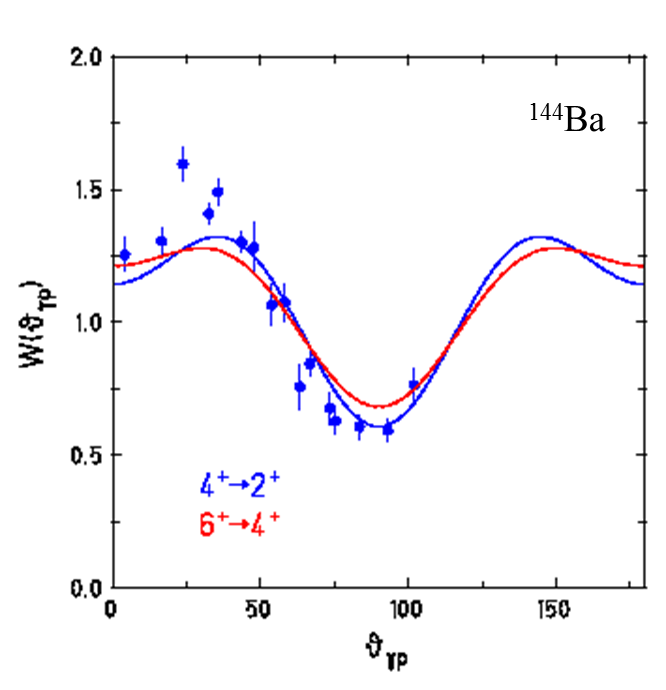 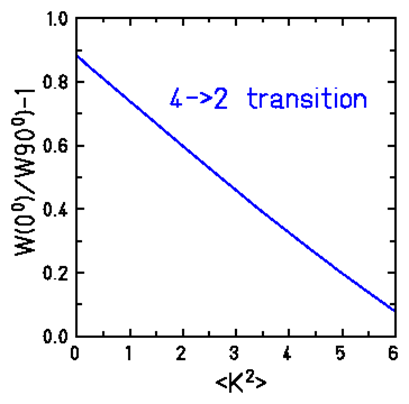 crystal ball
no loss of alignment!
Ternary spontaneous fission of 252Cf
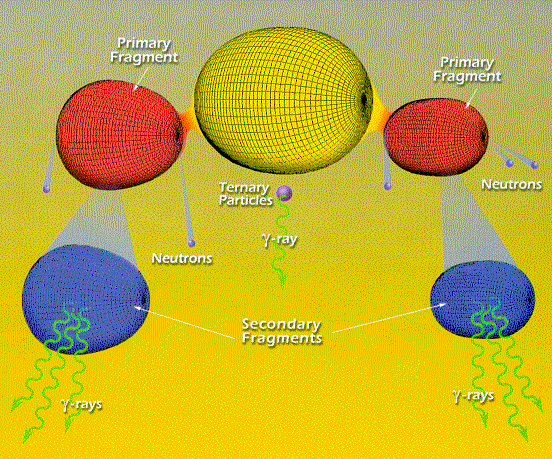 Ternary spontaneous fission of 252Cf
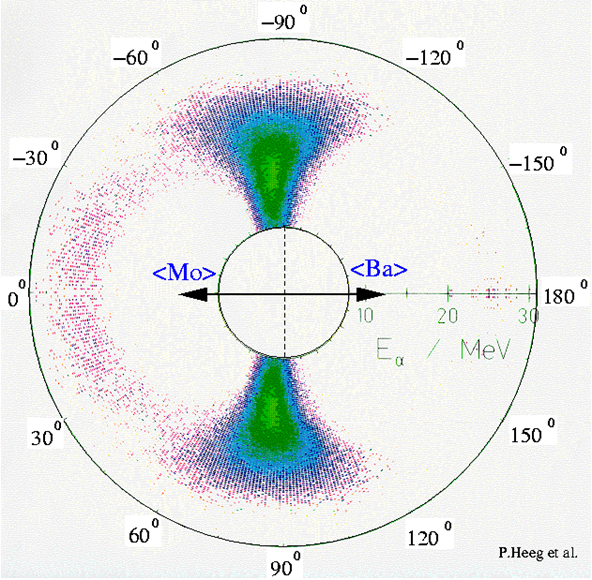 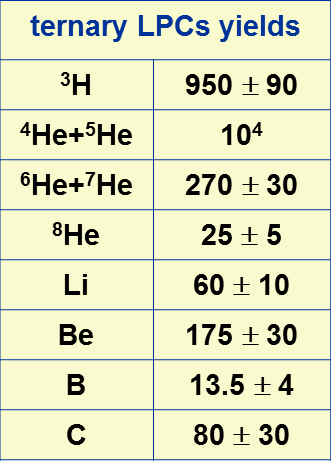 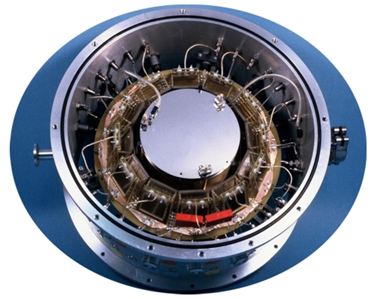 Fragments → EH, EL, ϑ, φ
LCPs          → E, ΔE, ϑ, φ
γ-rays         → E, ϑ, φ
2 rings of ΔE-E telescopes
Separation of light charged particles
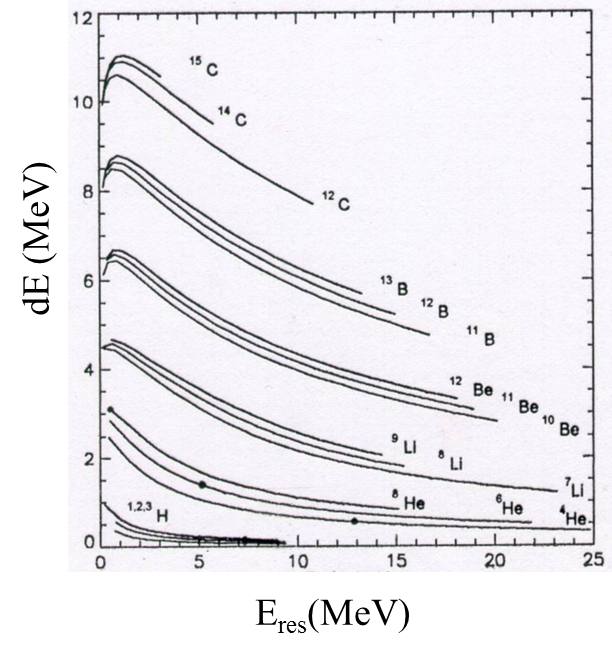 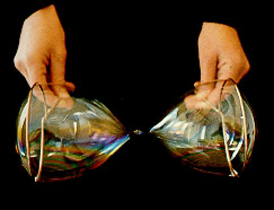 simulation
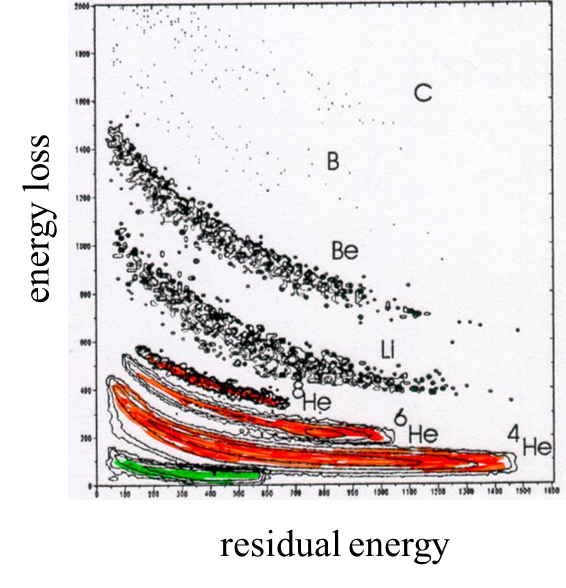 data
Summary
γ-ray spectroscopy of fission fragments

open fission source, Doppler-shift correction 
access to short-lived γ-ray transitions

angular anisotropy of γ-rays

angular anisotropy of individual γ-ray transitions
spin orientation
changes in the spin population between binary and ternary fission

fragment – LCP correlations

isotope yields of heavier LCPs
formation of LCPs in excited states
quaternary fission (emission of 2 LCPs)
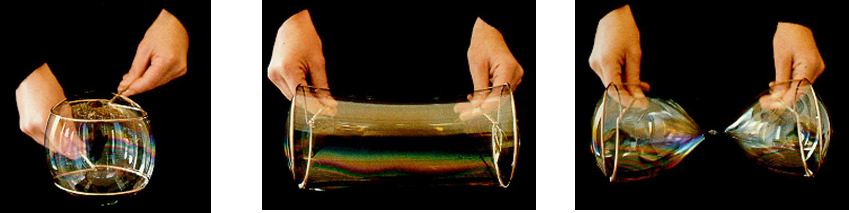 Soap Bubble Experiments (M. Schuyt, Seifenblasen, die Kugeln der Götter, 1988, Köln, Du Mont)